Agenda
Truppen
Träningar vinter/sommar
Sanktan 2019
Cuper
Ekonomi/sponsring
Övrigt
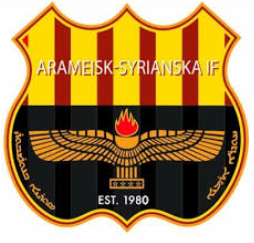 FÖRÄLDRAMÖTE P05
24 januari 2019
P05 ARAMEISK-SYRIANSKA IF
1
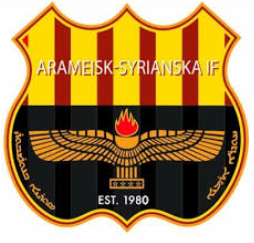 Truppen16 killar, 2 tränare, 1 lagledare
Spelare
Josef Bahar
Sebastian Barazi
Gabriel Botrus
Ceasar Falk
Simon Gofar
Filippos Goudas
Elias Ilyasson
Amadeus Jibrael
Kristian Korkis
Hugo Lannemar
Giovanni Melki
Sebastian Mourad
Oscar Nygårds
Volkan Sensoy (ska ansöka om dispans)
Leo Torres
Hosip Youssef
Tränare
Gabriel Asso
Jonatan Lannemar

Lagledare:
Micke Nygårds


Målsättning:
Utöka truppen till 18-20 killar. Några testar, några kan tillkomma
2
P05 ARAMEISK-SYRIANSKA IF
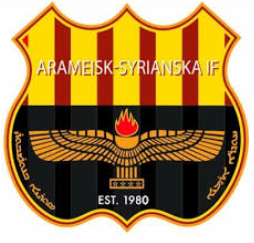 Träningar i vinter, tills vidare
Måndagar kl. 19-20:30, Brunna IP
Tisdagar kl. 20-21:30, Brunna IP
Torsdagar kl. 20-21, boxning
Fredagar kl. 18-19:30, Brunna IP

Vid snö/is på uteplanen undersöker vi om Maxihallen är ledig. Vissa andra träningsformer (ex ”spinning”) kommer att genomföras, info i WhatsApp

Träningar i vår/sommar:
3 gånger utomhus konstgräs. Start tidigast 18:00
3
P05 ARAMEISK-SYRIANSKA IF
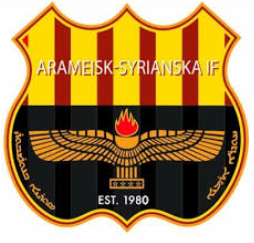 Lag i Sanktan 2019
Alla ska få speltid på match inkl. starta
2 lag i Sanktan (div 1+2, 9:9, ANMÄLT) 
Alternativt Sanktan div 1 + egen 11:11-serie
Sanktan div 1 = de som tränar ”hårdast”/presterar bäst

UNGDOMSFOTBOLL:
Prestation och utveckling alltid viktigare än resultat!

Vi kommer att träna utifrån utvecklingsplan för laget och varje spelare. Detta blir även fokus på matcher (dvs. prestation/utv.)
4
P05 ARAMEISK-SYRIANSKA IF
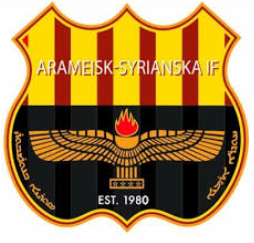 Anmälda och bekräftade cuper 2019
Jan/feb: 	Northern Elite Winter Cup 	Djursholms IP 
15-17 mars: 	Karlslundscupen 		Örebro (11:11)
18-22 april: 	Future cup 			Göteborg (11:11)
27-30 juni: 	Dalecarlia cup	 		Borlänge (9:9)
1-4 augusti: 	Eskilscupen 			Helsingborg (11:11)


Boende klart för alla cuper (hotell 4-bäddsrum/stugby).
Kostnaden kommer att vara minst 8 500 kr/spelare (betalt 1503 kr/spelare)

VI MÅSTE VETA: NÅGON SOM INTE KAN DELTA PÅ NÅGON AV CUPERNA?
5
P05 ARAMEISK-SYRIANSKA IF
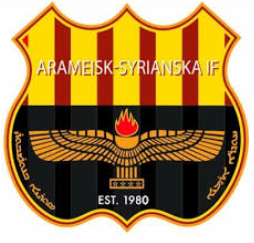 Anmälda och bekräftade cuper 2019
Karlslundscupen 	Örebro (11:11)
15-17 mars
Anmälningsavgift 2 500 kr
Spelaravgift 550 kr/spelare = 8 500 kr
Transport: 5 bilar
Hotell Hjalmar  (24 personer)
2 nätter 
700 kr/person =  16 800 kr

Total kostnad
27 800 = 1 853 kr/spelare
Future cup 	Göteborg (11:11)
18-22 april 
Anmälningsavgift 2 500 kr
Spelaravgift 750 kr/spelare = 11 250 kr
Transport: 5 bilar, tåg eller minibussar?
Hotell Scandic Opalen (16+8=24 pers)  
4 nätter 
15468 kr + 9910 kr = 25 378 kr

Total kostnad
39 128 kr = 2 609 kr/spelare
6
P05 ARAMEISK-SYRIANSKA IF
Anmälda och bekräftade cuper 2019
Dalecarlia cup		Borlänge (9:9)
27-30 juni	
Anmälningavgift 4 000 kr
Spelaravgift 600 kr/spelare = 15*600 = 9 000 kr 
Transport: 5 Bilar
4 st Stugor Sifferbo Stugby (20 pers) 
3 nätter 
Totalt 11 655 kr
 
Total kostnad
24 655 kr / 15 = 1 650 kr/spelare
Eskilscupen Helsingborg (11:11)
1-4 augusti
Anmälningavgift 1 400 kr
Frukost 45 kr, Lunch 80 kr, Middag 80 kr
Transport: Minibussar?
Fleninge Classic Motel (24 pers) 
4 nätter 
Totalt 25 200 kr

Total kostnad
35 600 kr / 15 = 2 373 kr/spelare
7
Kostnad för 4 cuper
1 853 kr/spelare (Karlslund)
2 609 kr/spelare (Future)
1 650 kr/spelare (Dalecarlia)		
2 373 kr/spelare (Eskil)
= minst 8500 kr/spelare
8
Deltagare
Dalecarlia
Borlänge 
27-30 juni
Eskilscupen 
Helsingborg
1-4 augusti
Future cup
Göteborg 
18-22 april
Karlslundscupen
Örebro 
15-17 mars
9
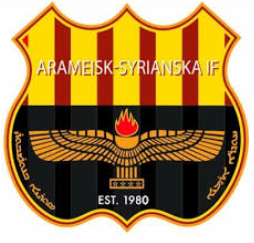 Ekonomi/sponsring
Medlems och träningsavgift till klubben
1 700 kr faktura kommer
Matchställ, planhyror, Sanktan, försäkringar mm. 
Spelarkonton
Pengar måste finns på allas konton. Annars inget spel
Domararvoden, cuper, övrig utrusting mm.
Swisha pengar till 070-3093415 (Mikael Nygårds)
Ingår inte
Träningskläder, träningsutrustning, 
Sponsring
Julkalendrar 14 000 kr
Körskolereklam 15 000 kr
Vad är på g?
10
P05 ARAMEISK-SYRIANSKA IF
Spelarkonton
Exempel på transaktioner
Kommande cuper betalt 1503 kr
Spelarkonto sammanställning finns på https://www.laget.se/arameiskasyrianskaifp05/Document
11
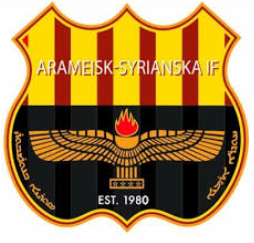 Övrigt
Laget.se, 
https://www.laget.se/arameiskasyrianskaifp05/
Allt uppdaterat! Träningar, matcher mm
Spela in matcher? 
Hur lösa?
Kafeteria
Arrangera egen cup?
”Teambuilding”, prel. lördag 9 mars
Annat?
12
P05 ARAMEISK-SYRIANSKA IF